Paying For College
Lew DeLuca
Director, Financial Literacy & Advising
DeLucaL2@southernct.edu
https://inside.southernct.edu/financial-advising
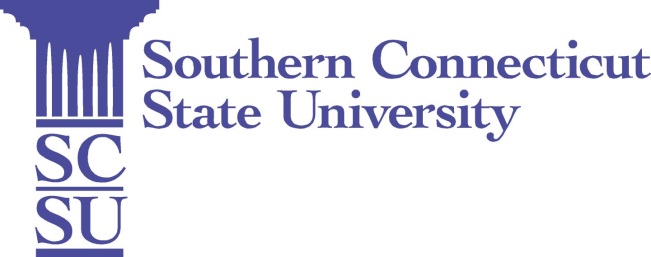 Payment Options
Grants & Scholarships (FREE $)
Loans (Student & Parent: Repaid with interest)
Payment/Installment Plans (10 month)
Investments (529, IRA, 401k, Coverdell & Custodial Accounts, U. S. Savings Bonds, Mutual Funds, Stocks, Bonds, Variable Life Insurance, Annuities, etc.)
Employment (Earnings, Tuition Waiver or Reimbursement)
Credit Card (2.95% Convenience Fee)
Home Equity Loan/Line of Credit
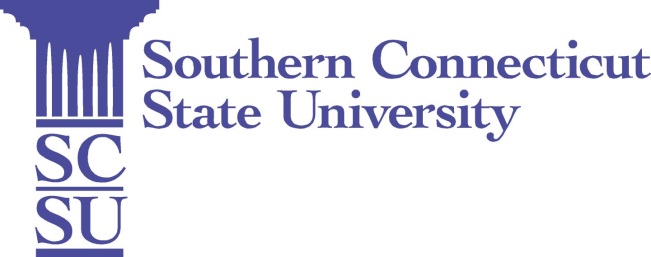 Applications
FAFSA (FREE application for federal student aid)
https://studentaid.gov/h/apply-for-aid/fafsa
Submit October 1 annually
CSS Profile (FEE application for non federal aid)
https://cssprofile.collegeboard.org/
Submit October 1 annually

Student Aid Index (SAI) 
formerly EFC (Estimated Family Contribution)
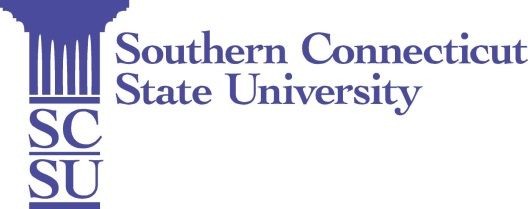 Cost of Attendance (COA)
Direct costs
	Tuition & Fees ($4,500, $12-17,000, $50,000) 
	Room & Board ($12-15,000)
Indirect costs
	Room & Board (live home/off campus)
	Books & Supplies ($1,400)
	Personal & Transportation ($1,400-$4,000)
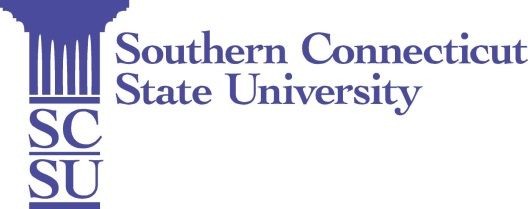 Sample Awards
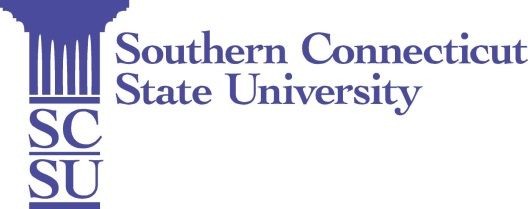 Sample Awards
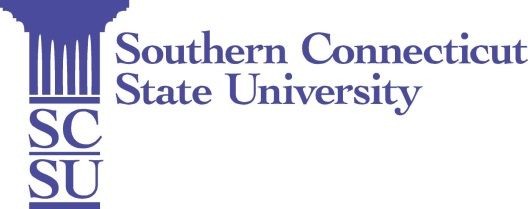 Next Steps
Federal Student Aid Estimator & Net Price Calculator
Submit FAFSA & CSS Profile 10/1 annually
Apply for private scholarships monthly
Work & save money each summer
Commute if campus costs prohibit attendance
Special Circumstances? Appeal Financial Aid award
Questions?
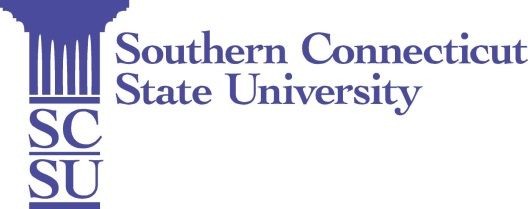